Diuretics-ii
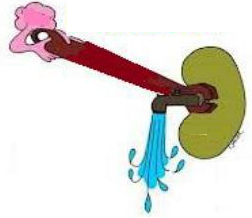 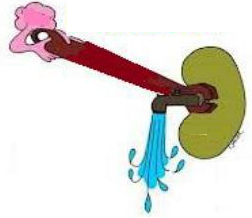 Thiazides & loop diuretics
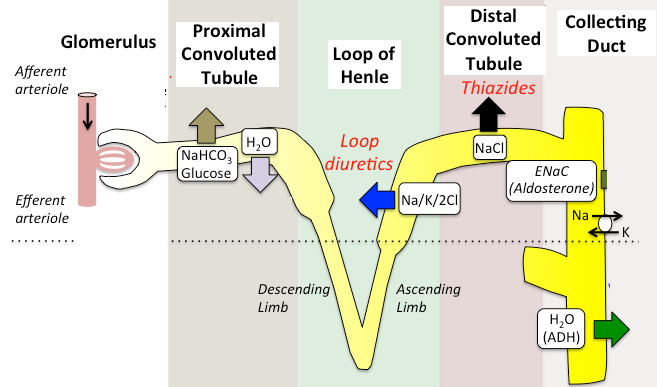 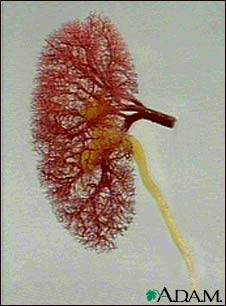 Thiazide diuretics
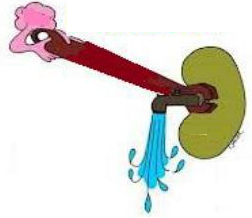 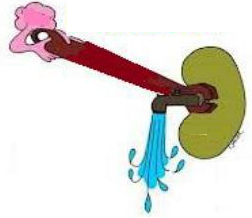 Na-Cl SYMPORT INHIBITORS
Thiazide Diuretics
Thiazide-Like Diuretics
Hydrochlorothiazide
Potency 1 , t½  3h
Metolazone
Potency 5, t½ 5h
Chlorthalidone
Potency 10, t½ 26h
Indapamide
Potency 20, t½ 16h
Chlorothiazide
Potency 0.1, t½ 2h
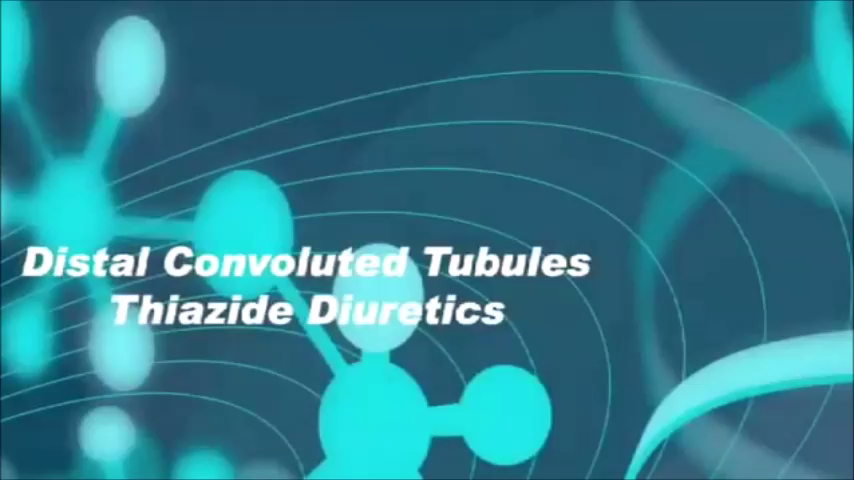 thiazides
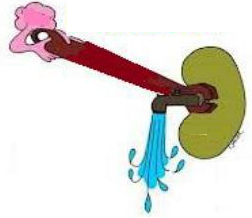 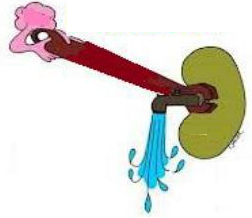 Act on early distal tubule[5-10%of filtered  load of sodium is reabsorbed]
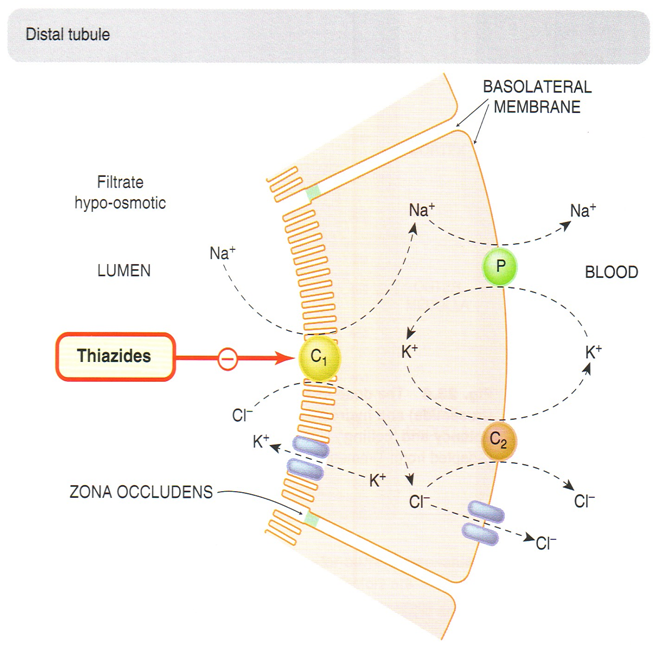 Thiazides inhibit Na/Cl cotransporter
Weak inhibitors of carbonic anhydrase , but this does not contribute to their action
thiazides
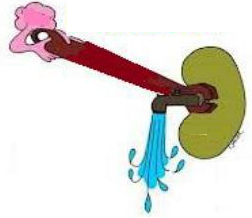 pharmacokinetics
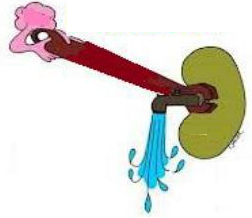 Thiazides are lipid soluble
Given orally, efficiently absorbed from the GIT
Long duration of action
Eliminated by glomerular filtration & tubular secretion , some is reabsorbed
May interfere with uric acid secretion and cause hyperuricemia
Thiazide diuretics
Pharmacodynamic effects
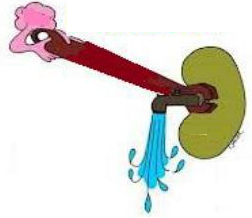 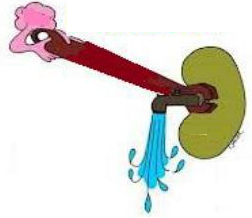 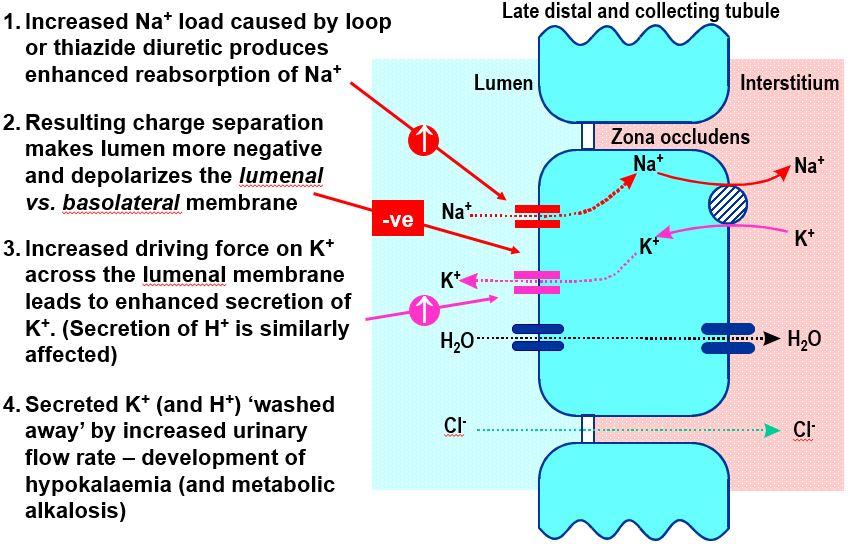 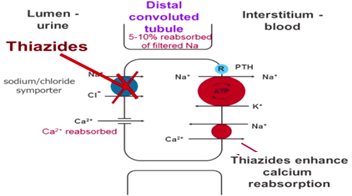 1-Considerable K+ loss
2-May give rise to hypokalemic alkalosis
3-↓uric acid &↓Ca++ excretion & ↑Mg++ excretion
thiazidediuretics
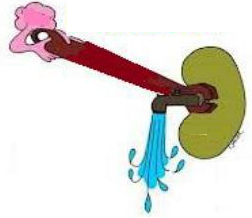 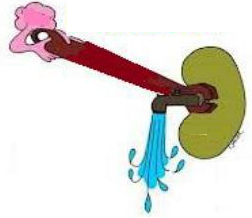 Pharmacodynamic effects
4- Causes vasodilatation , diazoxide , non diuretic thiazide is a  potent vasodilator
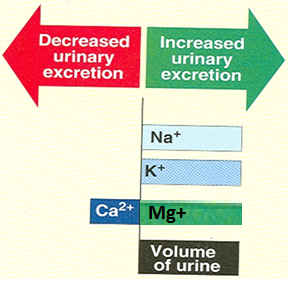 5-↓of urine volume in case of diabetes insipidus
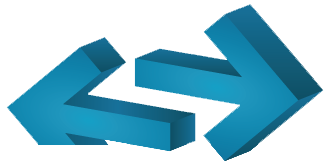 Thiazide diuretics
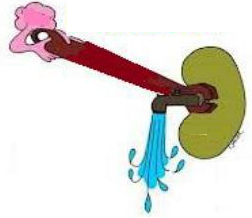 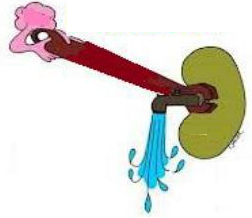 Drug- drug interactions
Thiazides 
Diminish
effect
Uricosurics
Sulphonylurea
Thiazides
Increase effect
Digitalis
Diazoxide
Reduce thiazide 
efficacy
NSAIDs
thiazides
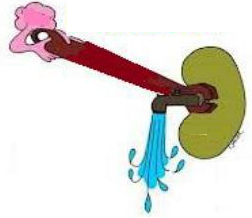 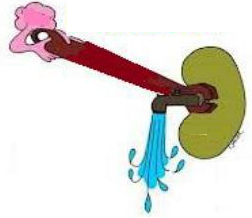 ECFV
Depletion
adrs
Metabolic
Alkalosis
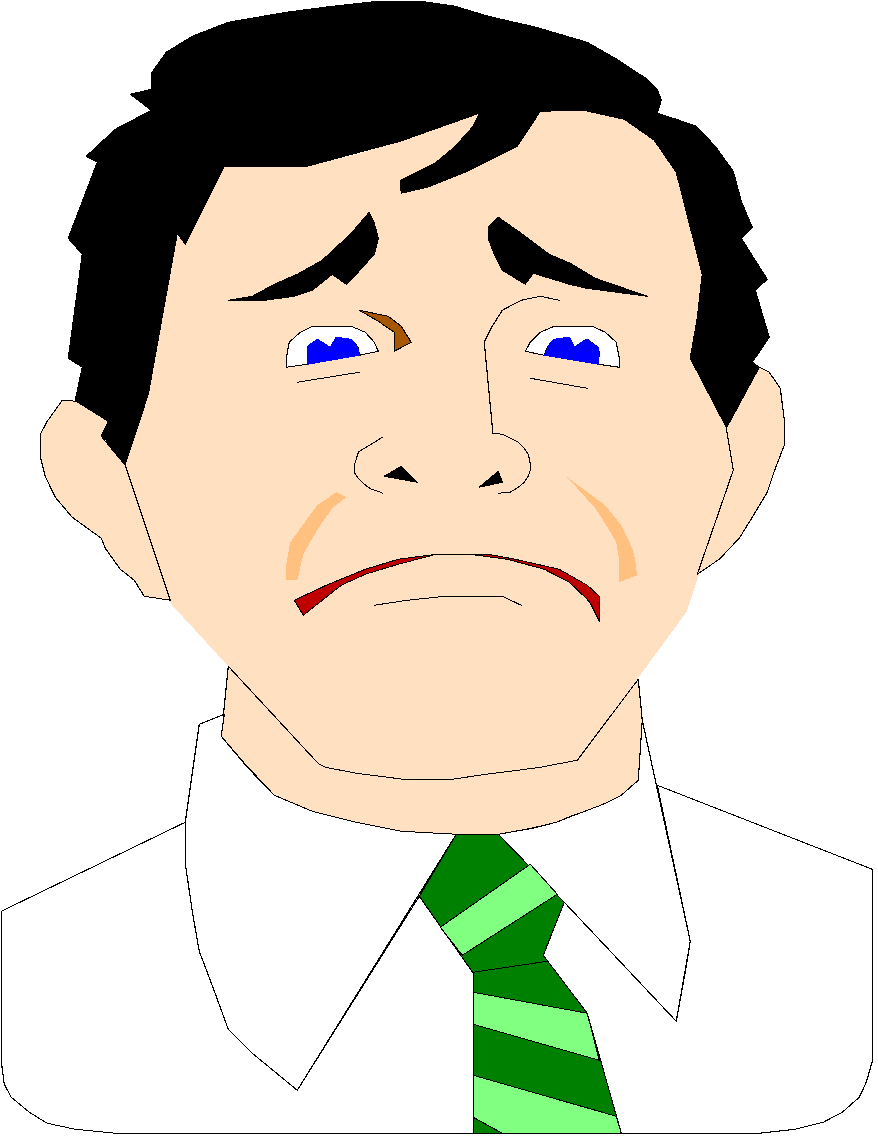 Hypokalemia
Hypercalcemia
Hyponatremia
Hyperuricemia
Hypomagnesemia
Hyperglycemia
↑ LDL
Impotence
thiazides
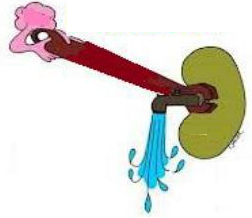 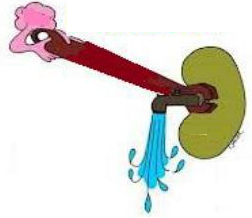 Clinical uses
Increase Na Excretion
to 5% of Filtered Load
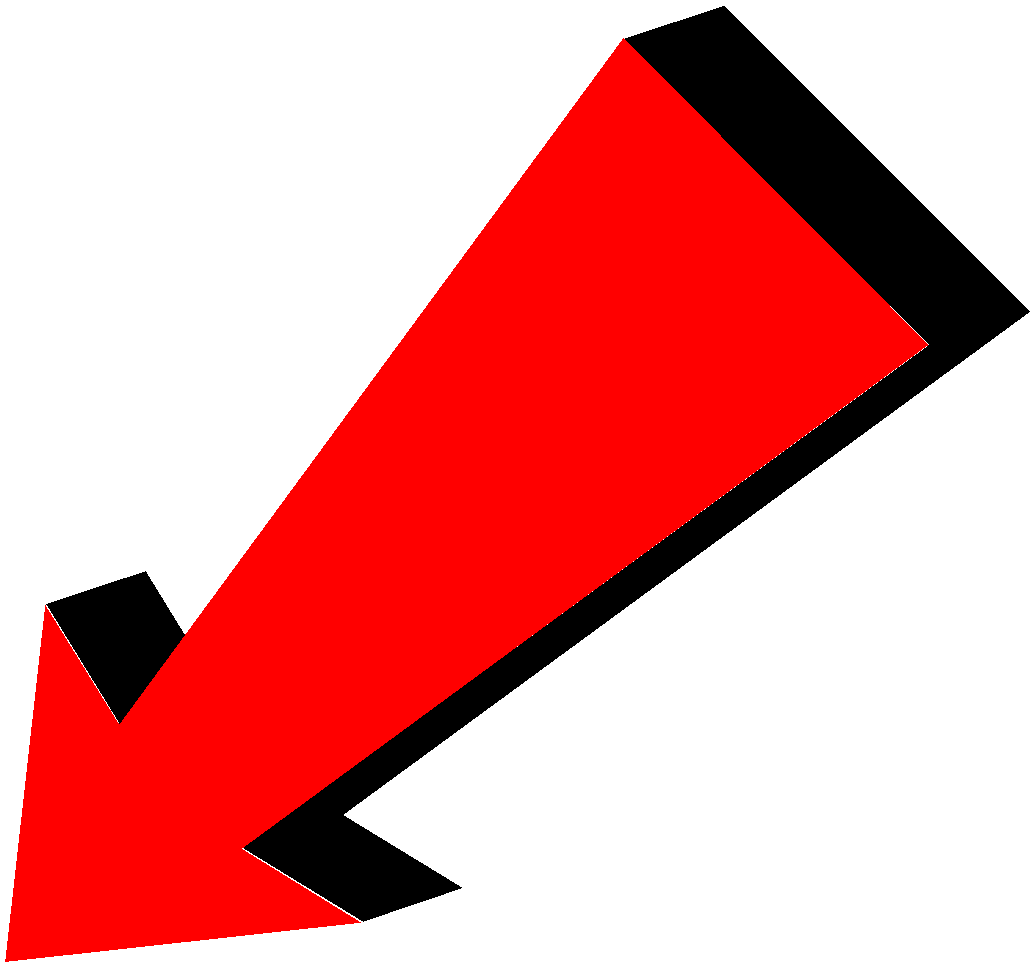 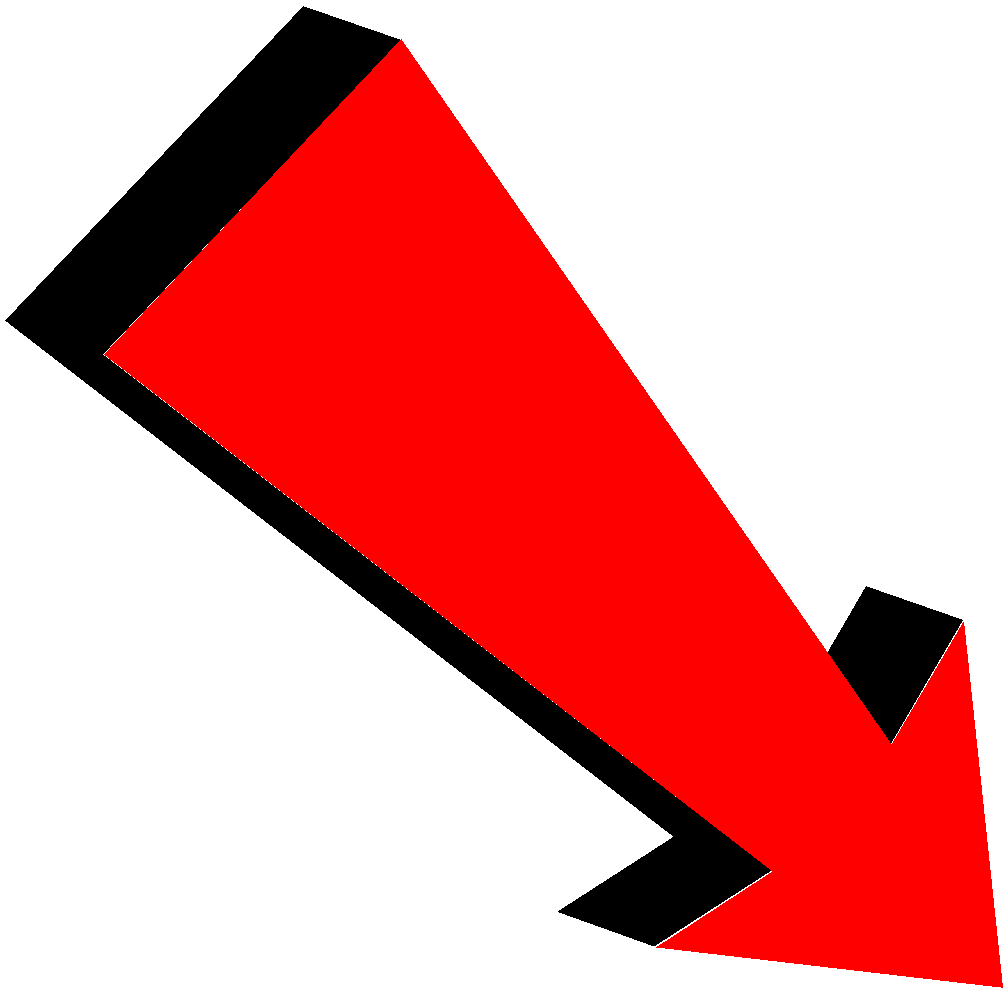 Treatment for
Nephrogenic Diabetes Insipidus
Treatment for
Mild Edema
Treatment for
Hypertension
Ineffective when the GFR is less than 30 to 40 ml/min, except metolazone & indapamide
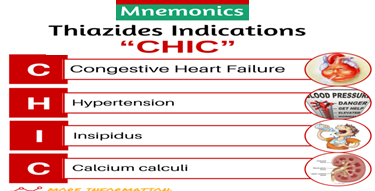 Treatment for 
Calcium Nephrolithiasis
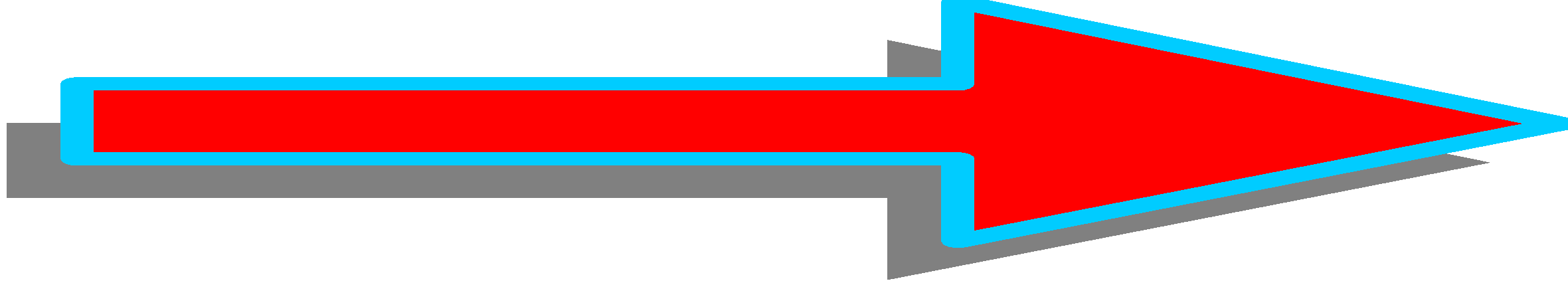 Decrease Ca Excretion
Treatment for Osteoporosis
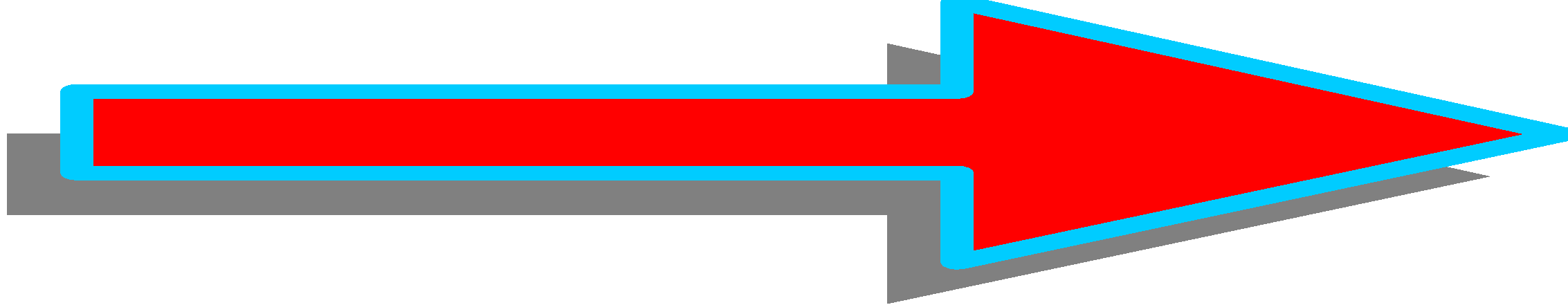 Loop diuretics
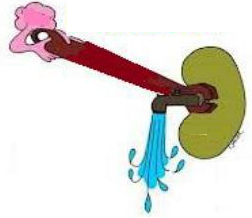 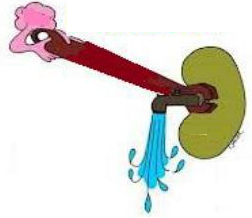 Na-K-2Cl SYMPORT INHIBITORS
Also Called:
Loop Diuretics
High Ceiling Diuretics
Ethacrynic
Acid
Potency 0.7, t½ 1h
Furosemide
Potency 1, t½  1.5h
Bumetanide
Potency40 ,t½ 0.8 h
Torsemide
Potency 3, t½  3.5h
Loop diuretics
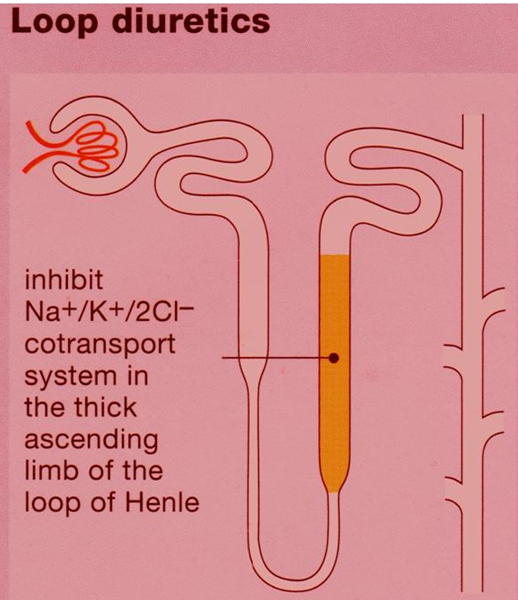 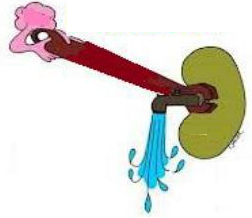 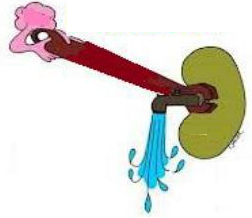 Act on the thick segment of the ascending loop of Henle[25% of glomerular filtrate of Na+  is reabsorbed]
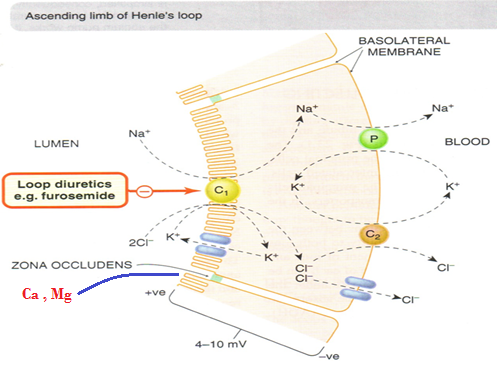 Inhibit Na-K-2Cl transporter
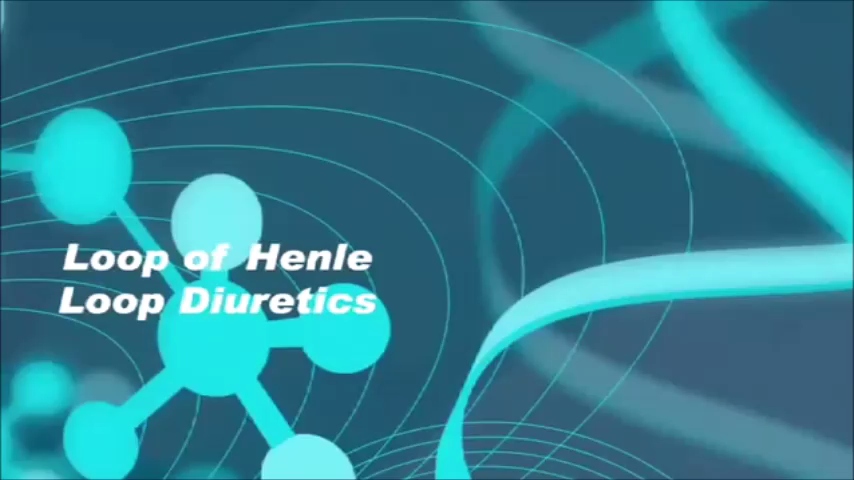 Loop diuretics
Pharmacodyamic effects
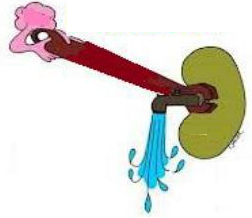 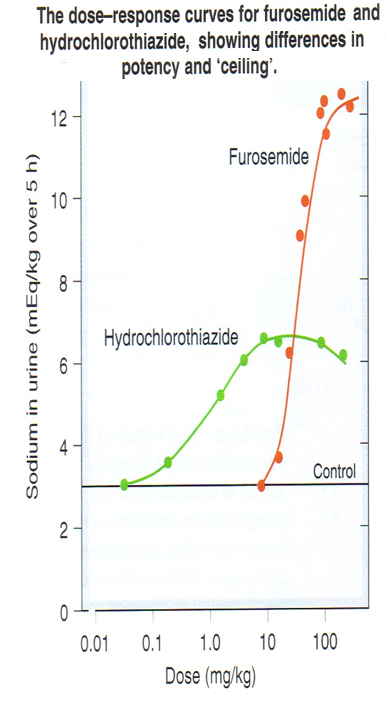 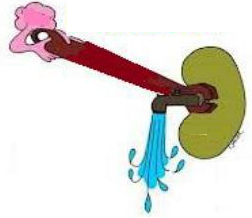 The most potent diuretics, termed “high ceiling diuretic”
Induce expression of COX, PGE↓ salt transport in TAL
↓Renal vascular resistance &↑renal blood flow→ PGs
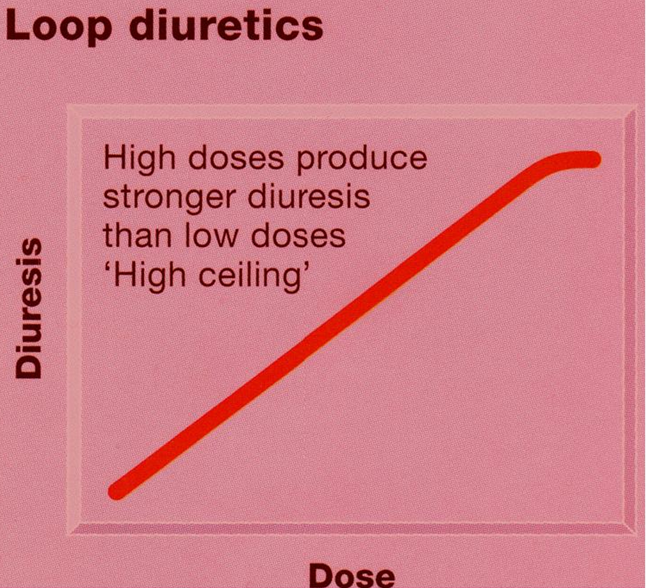 Loop diuretics
Pharmacodyamic effects
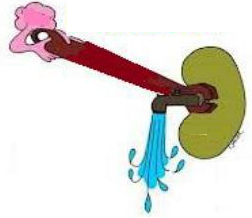 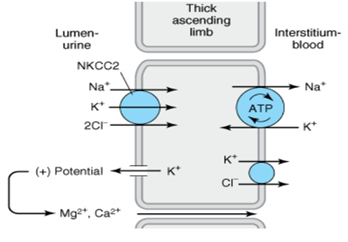 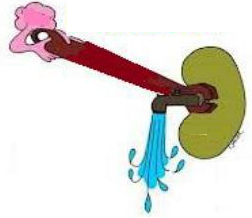 Increase Ca & Mg excretion
Furosemide and ethacrynic acid reduce pulmonary congestion
and left ventricular filling pressures in heart failure →↑ venous capacitance
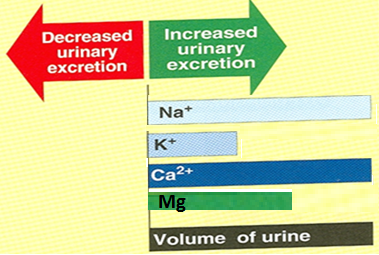 Loop diuretics
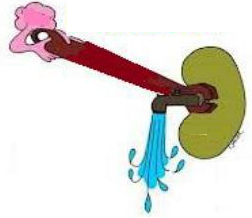 pharmacokinetics
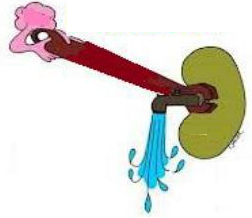 Given orally or IV
Have fast onset of action (suitable for emergency)
Have short duration of action
Bumetanide is the most potent
Excreted by active tubular secretion of weak acids into urine(avidly bound to plasma proteins).
Interfere with uric acid secretion
Loop diuretics
Therapeutic uses
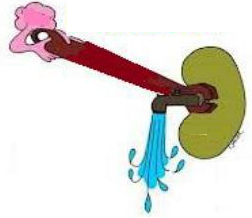 Increase Na Excretion
to 25% of Filtered Load
Treatment for
Severe Edema
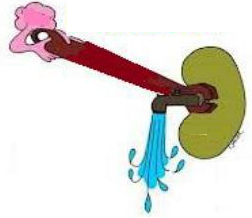 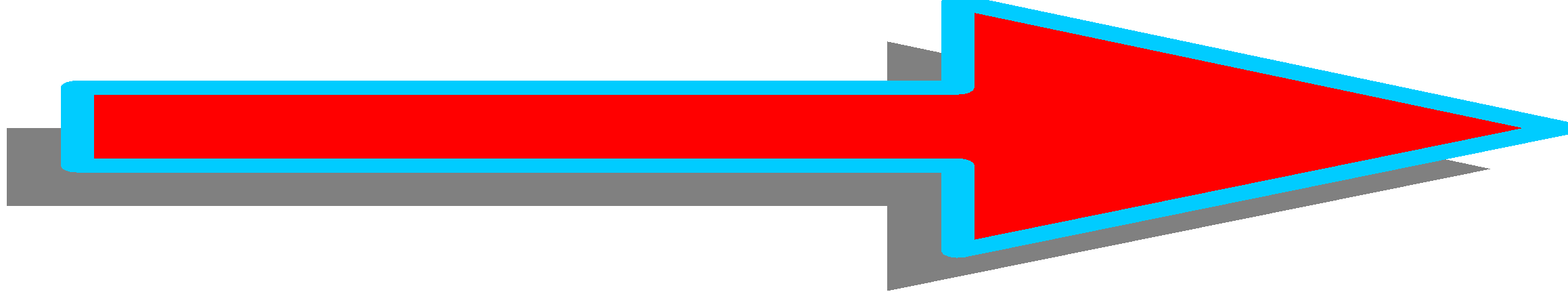 Treatment for
Oliguric ARF
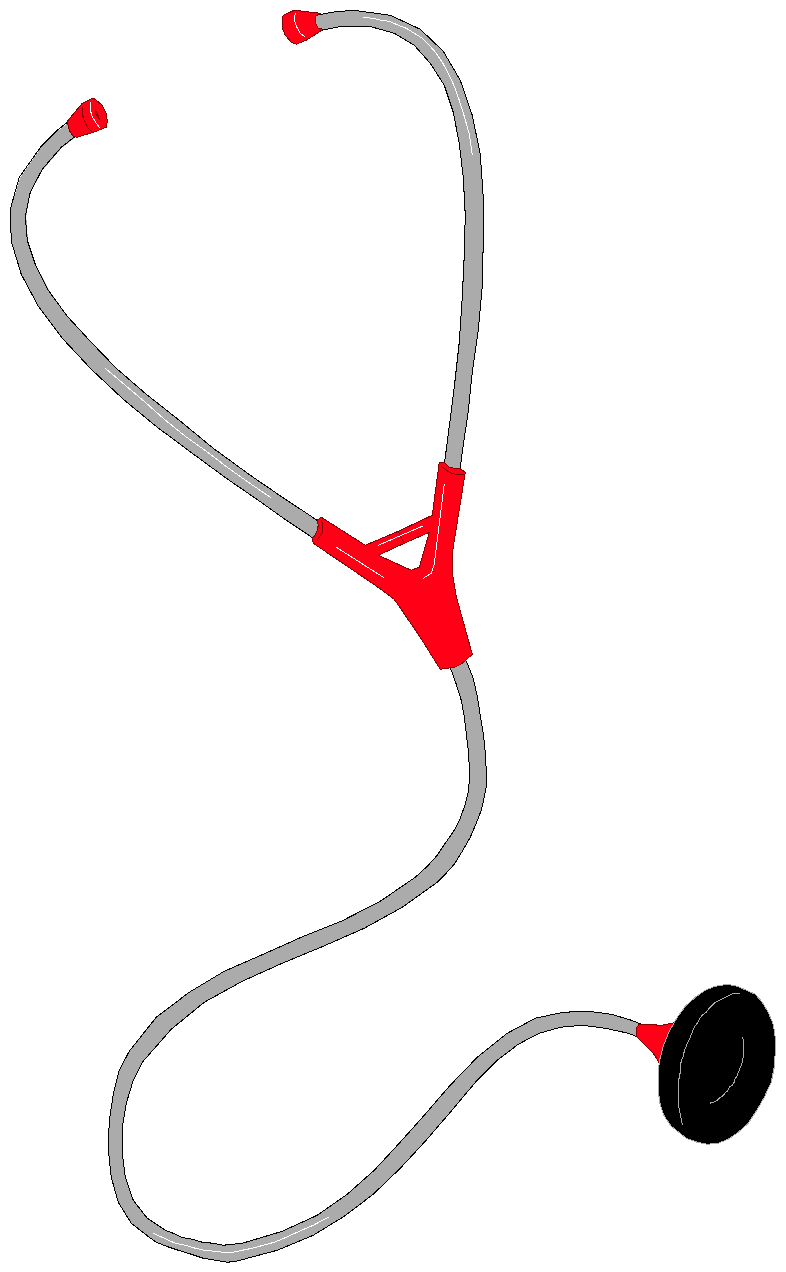 Increase Urine Volume
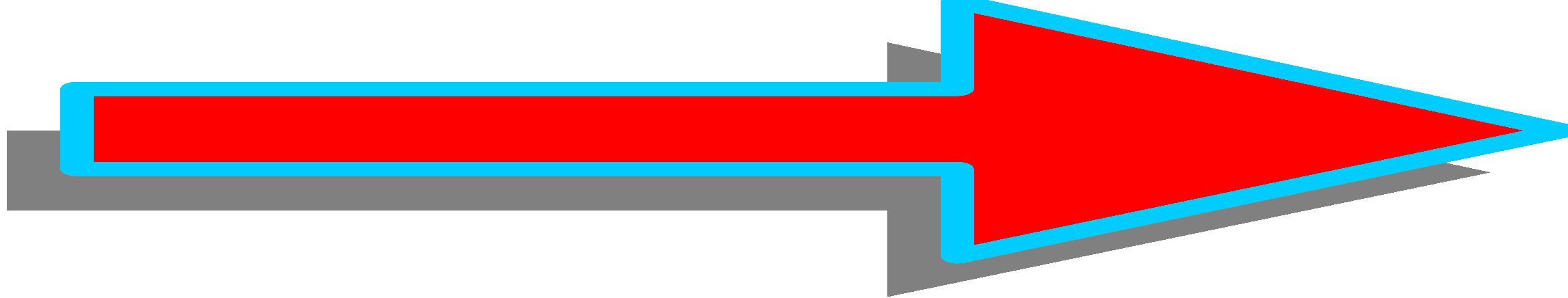 Treatment for 
Hypercalcemia
Increase Ca Excretion
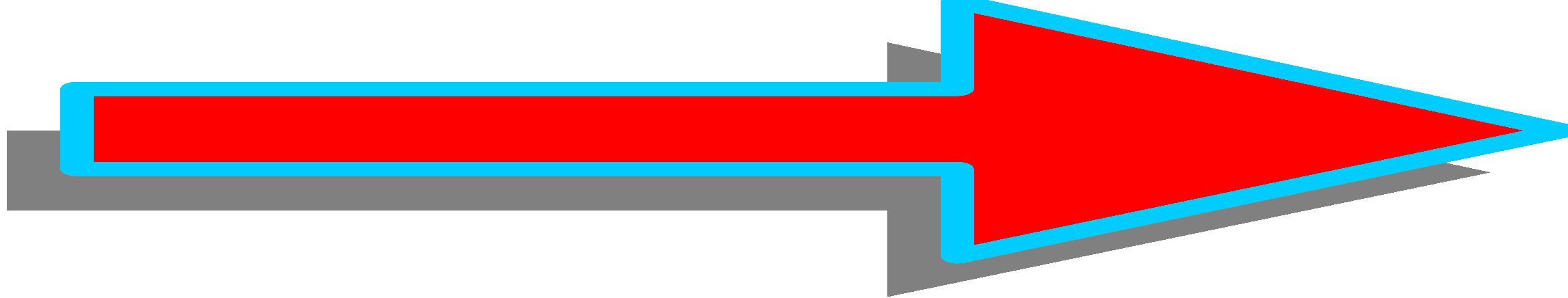 Treatment for
Pulmonary Edema
Increase Venous
Capacitance
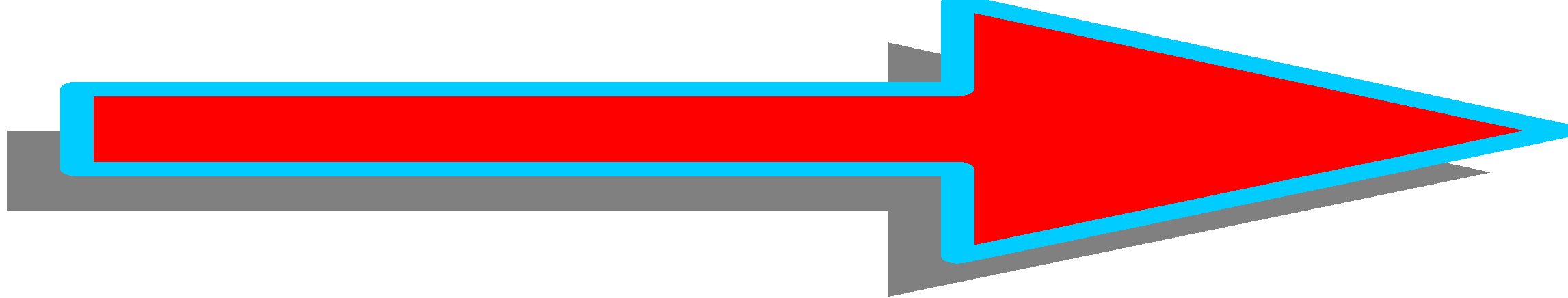 Acute Treatment for
Hyperkalemia
Increase K+  Excretion
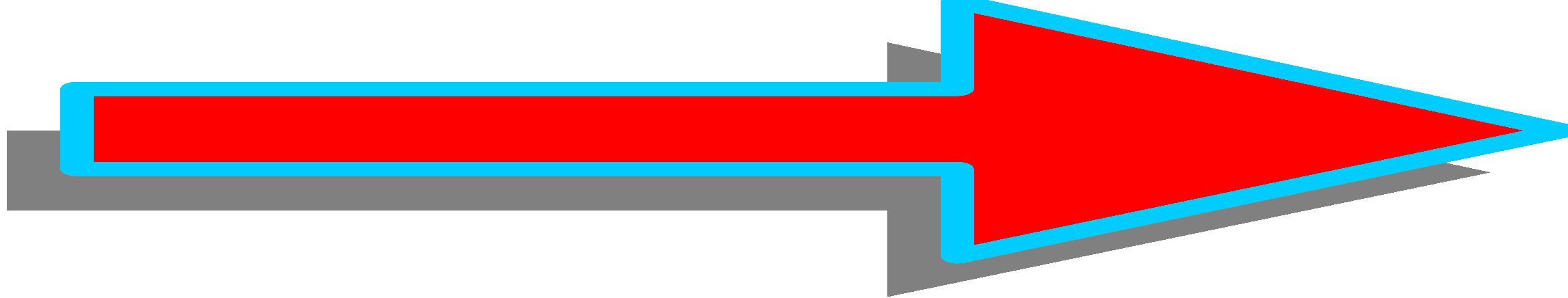 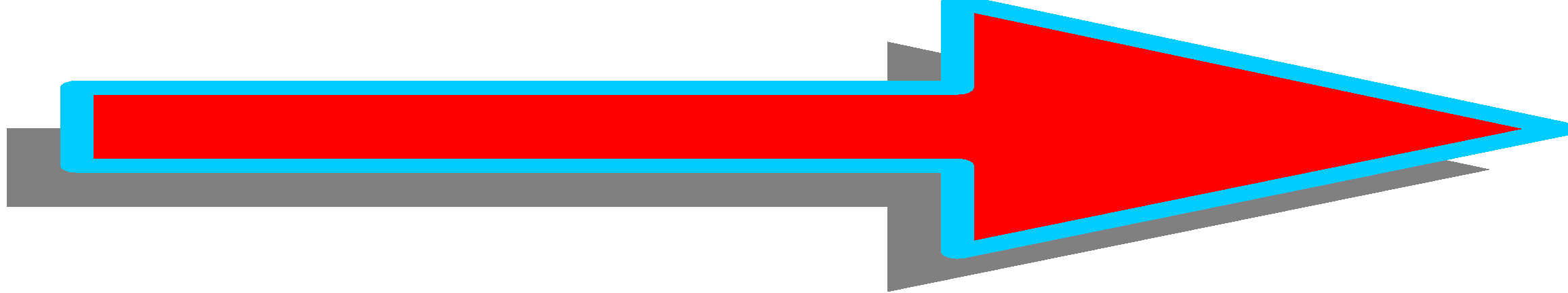 Toxicity of Br, F & I
Anion overdose
Loop diuretics
adrs
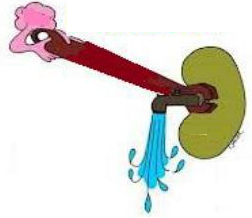 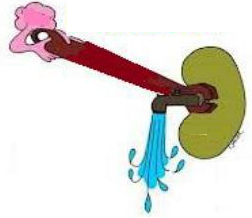 Metabolic
Alkalosis
Profound ECFV
Depletion
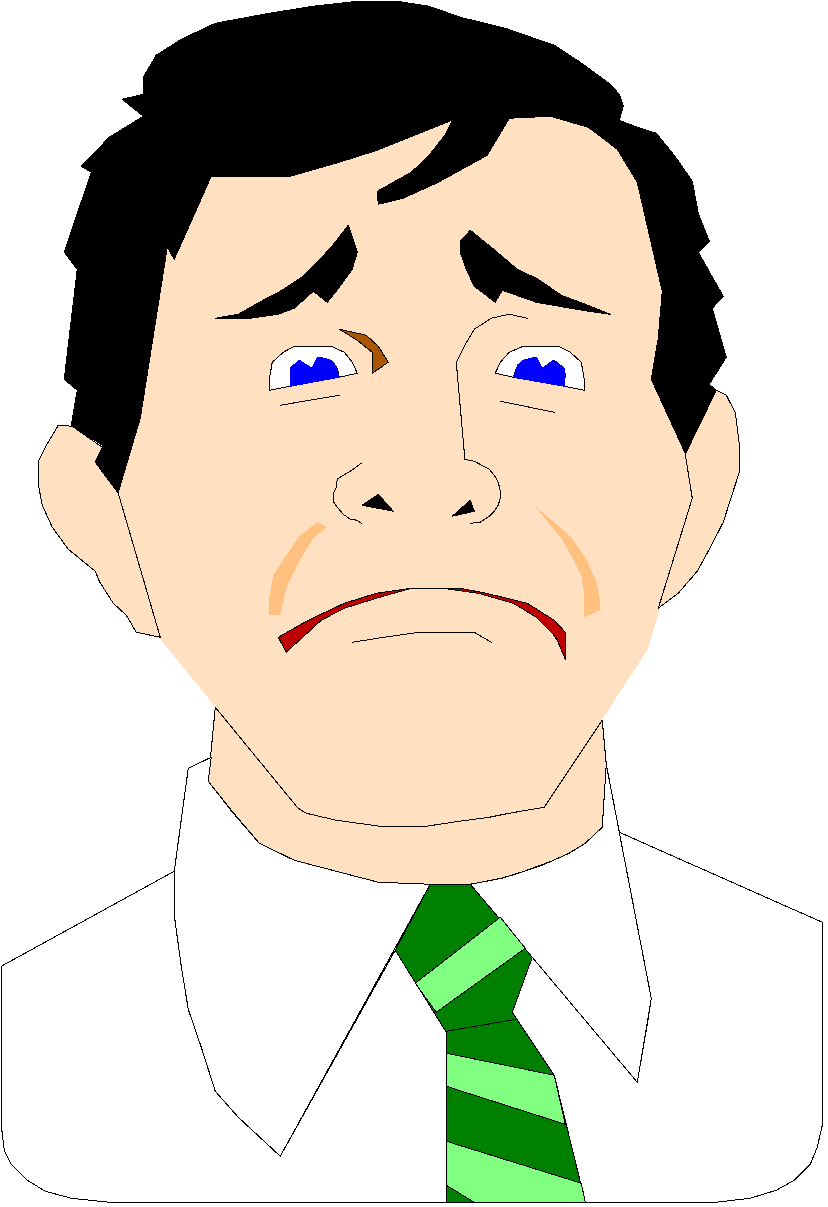 Ototoxicity
Hypokalemia
Hyperuricemia
Hypocalcemia
Hyperglycemia
Hypomagnesemia
Loop diuretics
Drug- drug interactions
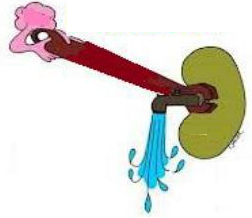 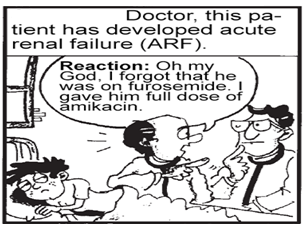 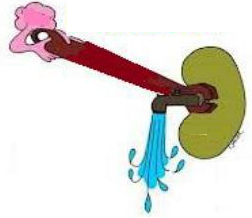 ↓Diuretic
Response
NSAIDS
Probenecid
Arrhythmias
Digitalis
Aminoglycosides
↑ Ototoxicity
of Loop Diuretic
Loop Diuretic
↑ Nephrotoxicity of Aminoglycosides
Loop diuretics
contraindications
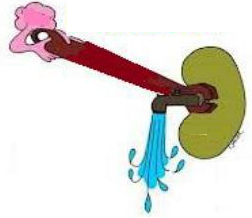 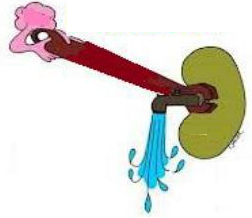 Severe Na+ 
& volume 
depletion
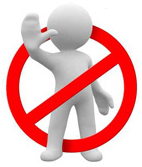 Anurea 
unresponsive
 to a trial dose of 
loop diuretic
Hypersensitivity 
To sulphonamides